SNS ACADEMY
    A fingerprint International School
Affiliated to CBSE New Delhi
Affiliation No :1930610
   GRADE  XII B (2020-21
COURSE NAME : ECONOMICS (030)

Chapter  9
ENVIRONMENT AND SUSTAINABLE DEVELOPMEN
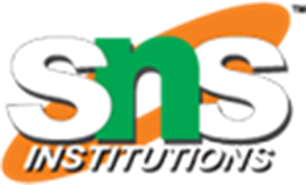 1
SUSTAINABLE DEVELOPMENT
 Achievement of economic development by careful and judicial utilisation of the natural resources so that the present generations' needs are fulfilled without compromising that of the future generations
United Nations Conference on Environment and Development (UNCED)
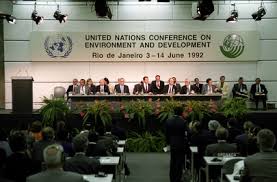 5/26/2020
2/10
ENVIRONMENT AND SUSTAINABLE DEVELOPMENT /Economics-030/SHEEJA/SS/SNS ACADEMY
Brundtland Commission
 Preservation of the regenerative capacity of the world’s natural ecological system
  Avoiding the imposition of added costs or risks on future generations
Limiting the human population to within the carrying capacity of the environment
Technological progress should be input efficient and not input consuming 
Renewable resources should be extracted on a sustainable basis
Rate of depletion should not exceed the rate of creation of renewable substitutes
 Inefficiencies arising from pollution should be corrected
5/26/2020
3/10
TOPIC/COURSE CODE-NAME/FACULTY/DEPT/COLLEGE
STRATEGIES FOR SUSTAINABLE DEVELOPMENT
Use of Non-conventional Sources of Energy
LPG/Gobar Gas in Rural Areas
CNG in Urban Areas
Wind Power
Solar Power through Photovoltaic Cells
Mini-hydel Plants 
Traditional Knowledge and Practices
Bio-composting
Bio-pest Control
5/26/2020
4/10
TOPIC/COURSE CODE-NAME/FACULTY/DEPT/COLLEGE
5/26/2020
5/10
TOPIC/COURSE CODE-NAME/FACULTY/DEPT/COLLEGE
CONTENT SLIDE
5/26/2020
6/10
TOPIC/COURSE CODE-NAME/FACULTY/DEPT/COLLEGE
CONTENT  SLIDE
5/26/2020
7/10
TOPIC/COURSE CODE-NAME/FACULTY/DEPT/COLLEGE
CONTENT  SLIDE
5/26/2020
8/10
TOPIC/COURSE CODE-NAME/FACULTY/DEPT/COLLEGE
QUESTIONS RELATED TO ABOVE SLIDES
TOPIC/COURSE CODE-NAME/FACULTY/DEPT/COLLEGE
5/26/2020
9/10
REFERENCES & THANKING SLIDE
TOPIC/COURSE CODE-NAME/FACULTY/DEPT/COLLEGE
5/26/2020
10/10